Putting in Place a Trade Secret Protection Program in an SME

WIPO-ARIPO Sub-Regional Training of Trainers Program on Effective IP Asset Management by SMEs
Harare
November 26 to 28, 2014
Mrs. Lien Verbauwhede Koglin
Senior Program Officer, Innovation Division, SMEs Section, WIPO
INTRODUCTION
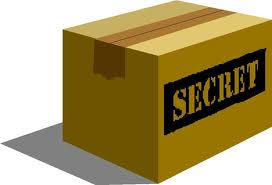 What are TS ?
Definition:   

Any business information that 

has an economic value
is not generally known or easily accessible
is kept confidential through proper measures (reasonable steps)
What are TS ?
Idea:  

By keeping valuable info secret, prevent competitors from learning about and using it and thereby enjoy a competitive advantage in the marketplace.
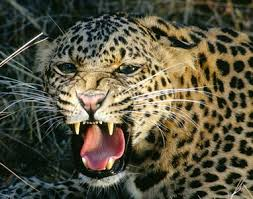 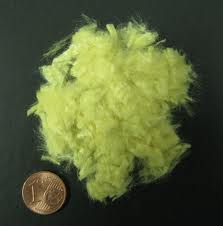 A Story…DuPont vs Kolon Industries
DuPont’s core patents on Kevlar (para-aramid fiber) expired.
DuPont developed  trade secret (TS) estate over 40 years on application development and process improvement.
Kolon and several of its executives and employees have been indicted for allegedly engaging in a multi-year campaign to steal TS related to DuPont’s Kevlar para-aramid fiber.
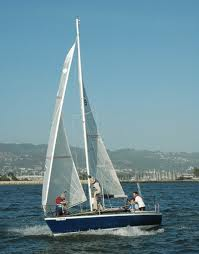 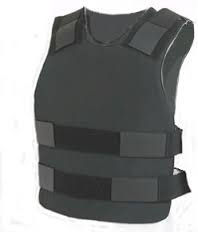 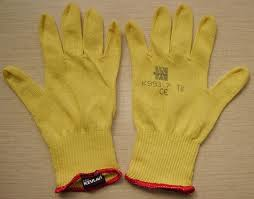 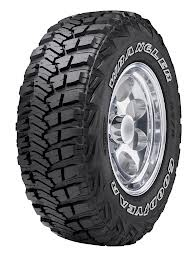 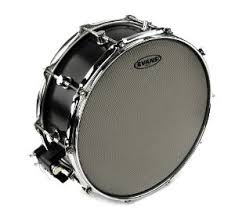 DuPont vs Kolon Industries
The trade secrets at stake ? 

details about DuPont’s manufacturing processes for Kevlar
experiment results
blueprints and designs
prices paid to suppliers
new fiber technology
breakdown of DuPont’s capabilities and costs for the full line of its Kevlar products
customer pricing information
analyses of market trends
strategies for specific Kevlar submarkets
DuPont vs Kolon Industries
The remedies? 

The Court ordered Kolon to not produce, market or sell any para-aramid fiber products, worldwide, for 20 years. 
Permanently enjoined Kolon from using any of the TS it stole from DuPont.
Pay US$ 920 million damages.
Another Story…University v Pharma company
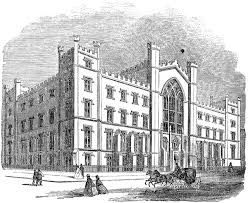 Colombian University: cancer medicine, effectiveness verified in laboratory of 89 %.  
R&D: 7 years and 4 million USD. 
Project leader created virtual platform of investigation to which the investigators had unlimited access.
During investigation phase: conversations with PLUS LAB, a pharmaceutical multinational (LA), interested in the commercialization of the medicine.  Invited to discuss.
Student Hugo received PLUS LAB. Hugo supported University, knew in detail the compounds, the dynamics and the scope of the medicine, but had no contractual tie.
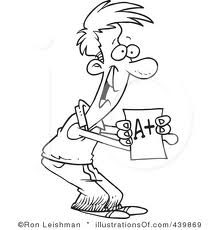 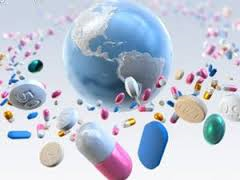 3m later: “Medicine doesn’t fulfill quality test”
1y later: University attends medical congress: PLUS RESEARCH (daughter cy) presents new compound for eradication of cancer.  Director is … Hugo!  
Same development, but effectiveness 95%.
Already commercialized in 25 countries in Europe and North America. Sales over billion USD, 7 PCT filings, several publications.
TRADE SECRETS 
FROM AN 
ECONOMIC PERSPECTIVE
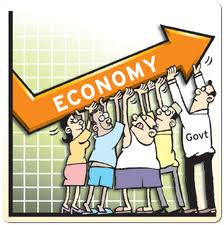 Trade Secrets - The facts
Information & know-how = primary business asset of this century.

For vast number of businesses: most valuable IP asset

USA, NSF Survey, 2012: TM and TS identified by the largest number of businesses as important forms of IP.

EU, Study on TS and confidential business information in the internal market, 2012:  Secrecy appears to be much more heavily employed across most industries than previously.
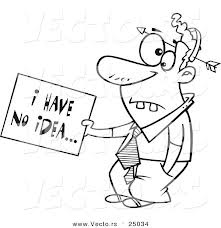 The Facts
Few recognize that vast majority of information assets are protected exclusively by trade secret law.

Lack of awareness
Traditional approach of IP (unrecognized)
No harmonization: no consensus on definition, protection, etc.
The Facts
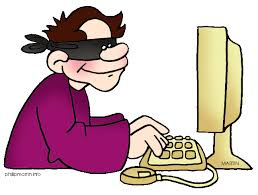 While the information economy has made TS more important, it has also made them more likely to be lost or stolen. 

		WHY?
A Growing Problem –  Why Does it Occur?
Way we do business today: global marketplace, increased use of contractors, temporary workers, out-sourcing

Declining employee loyalty: more job changes

Organized crime: discovered the money to be made in stealing high tech IP

Storage facilities: external memories, keys
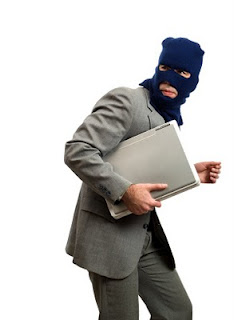 Why Do/Should SMEs Protect TS?
Competitive advantage

Future use of other, potentially more effective, IP rights

Extra income

Remain ready for commerial opportunities

Easy form of IP protection

Open innovation, networked innovation
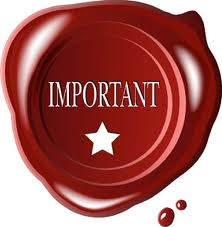 TRADE SECRETS 
FROM A 
LEGAL PERSPECTIVE
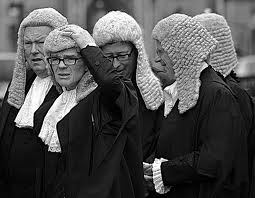 What Types of Information can Qualify as a TS ?
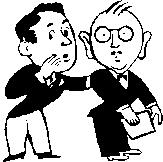 A gigantic amount !
Not limited to technical items
Need not to be particularly inventive or novel (mundane things can qualify)
You may have spent little or no money or effort to obtain the information
Financial Information
Technical & Scientific Information
TRADE SECRET
StrategyInformation
CommercialInformation
Examples
Technical and Scientific Information
Manufacture Information
production methods, processes, formulas, tolerances, technological know-how (e.g. weaving technique, process to treat metal) 
raw materials, specialized machinery

Quality Control Methods

Product Information
technical composition of a product 
technical data about product performance
service/maintenance manuals
status of products under development
Drawings, designs, patterns, prototypes

Computer technology
hardware + software (esp. source code)
algorithms, formulas, data flow charts, circuitry
software design documents


Laboratory notebooks and invention disclosure reports

Pending patents or applications

Negative Know-How (e.g. dead-ends in research)
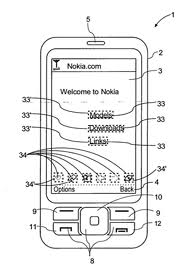 Examples
Strategy Information
Business, Marketing, Advertising and Investment Strategies
Business Methods that confer a particular advantage  
Market Research & Competitive Intelligence Reports 
Agreements
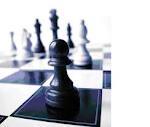 Examples
Financial information
Financial projections
Cost & pricing information
Sales data, price lists
Internal cost structure
Salary and compensation plans
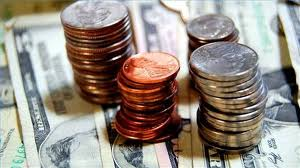 Examples
Commercial information
Supplier information
Customer information
Personnel information
Contract terms
Databases 
Sales methods
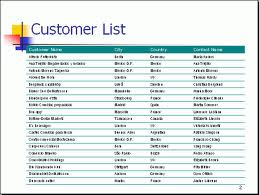 Three Essential Legal Requirements:
The information must be secret

It must have commercial value because it’s secret

Owner must have taken reasonable steps to keep it secret
BUSINESS
LAW
Automatic
 Potentially forever
 Only if treated as confidential
 Remedies, but TS status can be lost
 No monopoly
Do-it-yourself form of IP
 Prevention is better than cure!
In-bound and out-bound protection
No monopoly:
Independent development

Reverse engineering
No Monopoly:  Independent Development
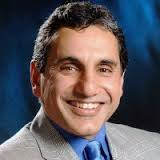 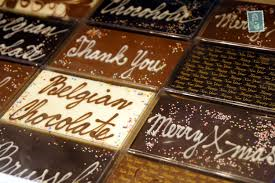 No Monopoly:  Reverse Engineering
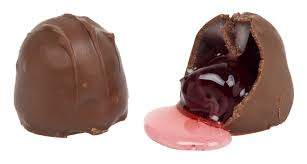 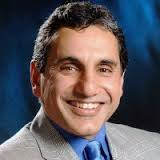 No monopoly:
Result: Often limited protection for features of innovative products after the product is put on the market (if the protected features are apparent from the marketed product)
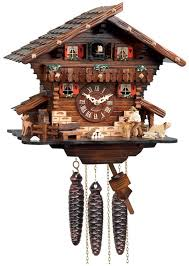 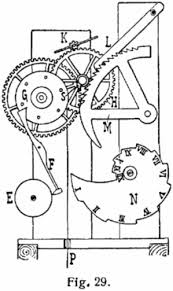 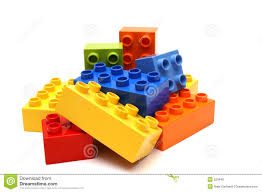 Lego
Cuckoo clock
TS in a Nutshell
Legal Protection in ARIPO
????


Paris Convention (art 10bis) + TRIPs (art 39)
      Unfair competition
TRADE SECRETS 
FROM A 
PRACTICAL PERSPECTIVE
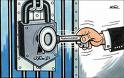 1. Identify and Document Trade Secrets
Accurate record keeping is important
May be of extreme use in case of litigation
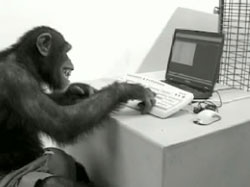 2. Develop a Protection Policy
Advantages of a written policy:

Clarity (how to identify and protect)

How to reveal (in-house or to outsiders)

Demonstrates commitment to protection  important in litigation
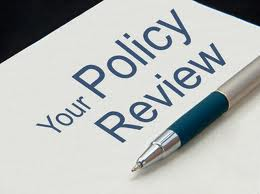 Educate and train: 
Clear communication and repetition 

Copy of policy, intranet, periodic training & audit, etc.

Make known that disclosure of a TS may result in termination and/or legal action


Monitor compliance, prosecute violators
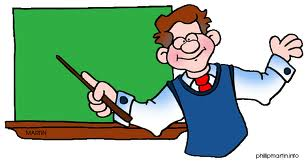 3. Restrict Access
to only those persons having a 
need to know 
 the information

 computer system should limit each 
employee’s access to data actually 
utilized or needed for a transaction
4. Mark Documents
Help employees recognize TS   
	 prevents inadvertent disclosure


paper based
electronic (e.g. ‘confidential’ button on standard email screen)
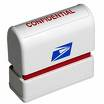 5. Physically Protect
Separate locked depository
Authorization
Access control
 log of access: person, document reviewed
 biometric palm readers

Surveillance of depository/company premises
 guards, surveillance cameras

Shredding
6. Restrict Public Access to Facilities
Log and visitor’s pass
Accompany visitor
Sometimes NDA/CA
Visible to anyone walking through a company’s premises
type of machinery, layout, designs, physical handling of work in progress, etc
7. Maintain Computer Secrecy
Secure online transactions, intranet, website
Password
Mark confidential or secret (legend pop, or before and after sensitive information)
Lock up: computer tapes, discs, other storage media
Firewalls; anti-virus software; encryption
TS protection in the cloud
8. Measures for Third Parties
Consultants, financial advisors, computer programmers, website host, designers, subcontractors, joint ventures, etc.

Confidentiality agreement, NDA
Limit access on need-to-know basis
9. Measures for Employees
Requirements
Limits
1. New employees 
 Brief on protection expectations early
 Obligations towards former employer!
 Assign all rights to inventions developed in the course of employment
 NDA/CA
 Non-compete provision
Non-Competition Clausesin Labor Contracts
After employee leaves prior employer: 
May he work for competitor?  
May he work in related job? 
May he open a competing business?
Is a covenant not to compete enforceable?
Some jurisdictions: NC covenant binding if ‘reasonable’
limited in time
limited in area
limited in type of industry 
special compensation to be paid to employee for his obligation not to compete 

Some jurisdictions: in writing + payment
2. Current employees
 Prevent inadvertent disclosure (ignorance)
 Train and educate
 NDA for particular task
3. Departing employees 
 exit interview
 letter to new employer
 treat fairly & compensate reasonably for patent work
TRADE SECRETS FOR BUSINESSESCONCLUSIONS
(1)  TS Protection for Financial, Commercial and Technical Information :
develop effective internal TS program to maintain trade secret status
restrict access 
impose obligation of confidentiality to anyone who has access
(2) Certain Aspects of Business/Products Cannot Be Maintained as a TS :
information or technology which is part of a product sold to the public and can be reverse-engineered
mass-marketed technology or products
where competition is so intense, that very likely to be independently developed by others within short time
if great deal of personnel movement between competitors
Putting in Place a Trade Secret Protection Program in an SME
Thank You!

lien.verbauwhede@wipo.int
www.wipo.int/sme
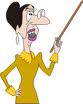 Alternatives to TS and Patent